Entrepreneuriat&Construction d’un Business Modèle
LP charge de projet digital

Lionel Maltese
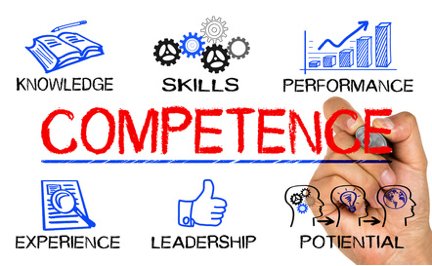 Success comes from knowing that you did your best to become the best that you are capable of becoming. John Wooden
EXPERIENCE
Savoir
COMPETENCE
EXPERTISE
Savoir-Faire
EQUIPE
Savoir-être
Lionel MalteseEnseignant - Chercheur – Entrepreneur ?
Administration 
Fondateur, Directeur puis co-Directeur LP Chargé de Projet Digital (ex LP M@NTIC) 2005-2019
Co-responsable Etudes DUT GEA 2ième année depuis 2015 
Relations Internationales 2008-2009
Responsable Qualité 2012-2013
Enseignement (2004…)
Stratégie – Entreprenariat – Communication
Management & Marketing du Sport 
AMU (IUT-IAE-DROIT)
KEDGE BS (2006…)
Universités étrangères (US, Chine, Esp…)
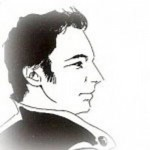 Consulting (1999…)
Manager Délégué
Circuit ATP – WTA (Open13, Open de Nice Côte d’Azur, WTA Brussels Open, BNP Paribas Masters, Open de Lyon…)
Consultant Stratégie et Marketing Sportif pour OM
PSG
BNP Paribas
Chroniqueur 
Média
Le Figaro/Sport24, France Football, L’Equipe, Le Monde – The Conversation ...
Recherche (2001…)
Management des actifs stratégiques
Marketing sportif
Reputation Management
Elu Dirigeant (2017--2020)
Membre du Comité Exécutif de la Fédération Française de Tennis en charge du développement économique et Département R&D
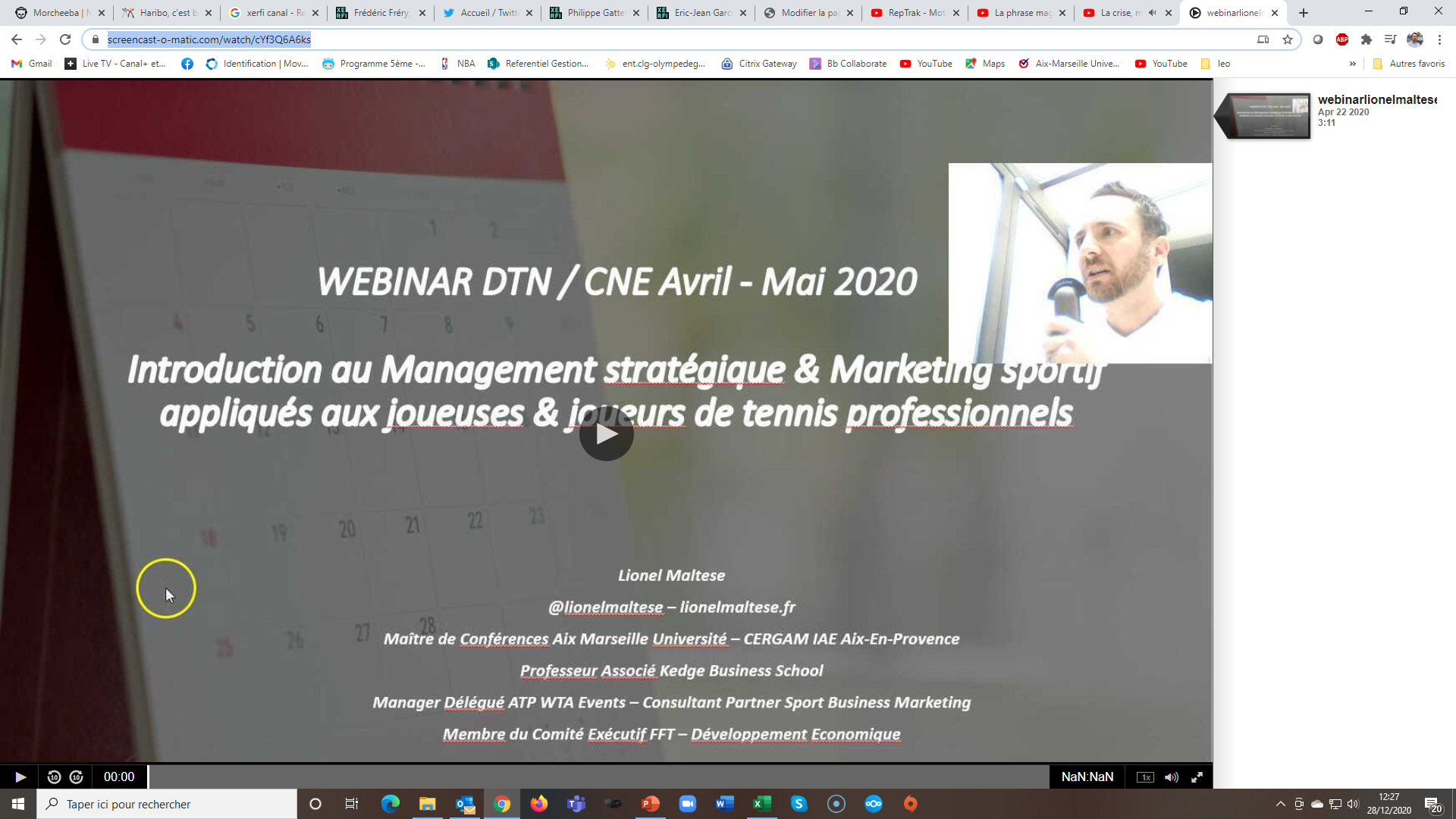 Plan du Module
Séance 1 : Cours stratégie entrepreneuriale 

Séance 2 : Workshop Business Model

Séance 3 : Présentations / analyse critique / améliorations
OBJECTIFS Partie Entrepreneuriat
Qu’est-ce que l’Entrepreneuriat ?
Démarche qui consiste à créer une entreprise en tenant compte des capacités de « l’entrepreneur » à la développer

Consécration de l’esprit d’entreprise, de la volonté d’entreprendre dans les « affaires »

Moteur de l’Entrepreneuriat = INNOVATION
Innovation & Entrepreneuriat
L’innovation = 

Créer une entreprise différente de ce que l’on connaissait auparavant, c’est découvrir ou transformer un produit, c’est proposer une nouvelle façon de faire, de distribuer ou de vendre
L’acteur de l’Entrepreneuriat : l’entrepreneur
L’innovation ne peut se réaliser que si elle émane d’un entrepreneur qui prend des risques et qui organise son développement, bref qui « entreprend ».

L’entrepreneur c’est celui qui innove en fonction des opportunités qui se présentent, mais aussi qui organise les ressources pour produire et commercialiser, tout en recherchant son intérêt.
Caractéristiques de l’entrepreneur : traits de caractère
Indépendance : ils préfèrent recevoir ou gagner moins, tout en étant leur « propre maître ».

Forte confiance en eux : ils sont par définition optimistes et croient en leur « bonne étoile ».

Persévérance : ils savent que le succès ne viendra pas tout de suite, qu’ils devront mettre beaucoup d’énergie pour arriver à leurs fins, qu’ils doivent jouer avec le temps.
Caractéristiques de l’entrepreneur : opportunisme
A l’affût d’opportunités ou de nouveautés, de manière à mieux répondre au marché ou à ouvrir un nouveau marché.

Entreprendre = conquérir une place de marché, c’est-à-dire s’insérer entre d’autres firmes pour remporter une affaire et la poursuivre, même au dépends de la concurrence.
Caractéristiques de l’entrepreneur : organisateur
L’entrepreneur est un être ingénieux qui sait habilement organiser les ressources (nécessairement limitées)

Il met tout en oeuvre pour développer et commercialiser son innovation. 

S’il n’est pas organisateur (gestionnaire), il s’associe ou se forme à l’administration et la gestion.
Caractéristiques de l’entrepreneur : joueur
Il aime les défis pour les défis.

Mais il doit savoir gérer le risque : l’innovation est directement liée à l’incertitude donc l’entrepreneur doit distinguer l’incertitude du risque (salaires, capitaux propres, premiers contrats…
Caractéristiques de l’entrepreneur : motivé
Le défi est la première source de motivation 

Le profit n’est au départ « qu’une théorie économique » mais il est perçu comme une contrainte car il permet de compenser les premiers coûts voire de financer le succès.  

La motivation est donc implicite pour un entrepreneur !
Selon les conditions de la création : l’artisan et l’opportuniste
L’entrepreneur artisan crée son entreprise sans grande expérience, notamment en matière de gestion : 
Compétence technicienne
Activités faiblement innovantes

L’entrepreneur opportuniste est plus âgé et plus expérimenté, particulièrement en matière de gestion : 
Souvent cadre ou ingénieur
Projet mûri lié à une opportunité d’innovation
Capital personnel important
Selon le profil du dirigeant : le technicien et le manageur
Le technicien s’intéresse avant tout aux conditions de fabrication du produit ou du service (par ex : cuisinier restaurateur) :
Mise en avant de ses compétences professionnelles, son savoir-faire, son métier
Proche de l’artisan, beaucoup d’ingénieurs qui créent leur entreprise se révèle plus techniciens que manageurs (ex : ingénieur en informatiques) ; par contre certains artisans peuvent se révéler être d’excellents gestionnaires (restauration, maçons…)

Le manageur va se concentrer sur les problèmes de gestion des ressources souvent du fait de sa formation supérieure ou de son expérience professionnelle :
Attentif à la réduction des coûts et à l’économie de moyens
Attentif aux investissements hors production (informatisation par exemple)
Selon les conditions de l’innovation : du « prospecteur » au « réacteur »
Prospecteur : innovateur « pur », recherche en permanence d’innovations (produit ou procédé) mais pas de sûreté en termes de rentabilité ou de développement (ex : activités de hautes technologies comme la biotechnologie, souvent rachetées par de grands groupes industriels)
Selon les conditions de l’innovation : du « prospecteur » au « réacteur »
L’innovateur va beaucoup plus loin : on attitude vis-à-vis de l’innovation est délibérée , il recherche systématiquement des innovations (de produit ou de procédé) qu’il exploite à fond lui-même. Cette attitude se développe fortement du fait de la pression exercée par les grands donneurs d’ordre et par les distributeurs. Cette personne possède une activité de veille technologique et concurrentielle très forte, et possède un budget R&D qui peut être élevé.
Selon les conditions de l’innovation : du « prospecteur » au « réacteur »
Le suiveur va imiter, suivre systématiquement, de façon délibérée, les innovations qui apparaissent sur le marché. Cette démarche, bien connue des entreprises japonaises, peut s’avérer très compétitive : les innovateurs « ouvrent la piste » nouvelle, et subissent des coûts d’innovation. Les suiveurs mettent l’accent sur l’amélioration de l’ innovation, sur les problèmes de gestion, abaissant ainsi les coûts. Mais attention au coût des brevets….
Selon les conditions de l’innovation : du « prospecteur » au « réacteur »
Le réacteur adopte une stratégie émergente et réactive. L’entrepreneur s’adapte après-coup et au coup par coup. Cette attitude « opportuniste », passive, peut s’avérer payante lorsque le degré de turbulence du secteur est assez faible, et lorsque la fidélisation des clients sur les produits innovants est moins importante que la fidélité à l’entreprise ou à son patron. Par exemple, certains sous-traitants attendent que les donneurs d’ordre leur impose certaines modifications de procédé ou de produits.
Logique d’action patrimoniale : le PIC
Accumuler du patrimoine, des actifs ayant une valeur de cession ou d’usage.
Priorité à la Pérennité de son affaire
Préserver l’Indépendance patrimoniale en refusant des associés voire des emprunts extérieurs
Croissance de l’affaire réactive c’est-à-dire acceptée si elle ne remet pas en cause la pérennité et l’indépendance patrimoniale.
Exemples types : affaires familiales
Logique d’action patrimoniale : le CAP
A la logique d’accumulation on peut opposé la logique de valorisation des capitaux : la rentabilité de CT peut être élevé mais la valeur de cession de l’affaire peut être faible voire nulle.
En priorité : Croissance forte et sans doute risquée
Recherche de l’Autonomie de décision
Peu Préoccuper par la Pérennité de son affaire : il pourra facilement changer d’activité…
Exemple Type : Bernard Tapie…
Pas bête ! www.meilleurmobile.com
Meilleurmobile.com est le spécialiste du téléphone mobile avec ou sans abonnement, le seul site à proposer les offres des 5 opérateurs mobiles Orange, SFR, Bouygues Telecom, Debitel et Universal mobile, ainsi qu'un comparateur exclusif pour choisir votre forfait et optimiser votre budget (en moyenne 150€ d'économie par an).
Pas bête ! www.meilleurmobile.com
Meilleurmobile.com est le spécialiste du téléphone mobile avec ou sans abonnement, le seul site à proposer les offres des 5 opérateurs mobiles Orange, SFR, Bouygues Telecom, Debitel et Universal mobile, ainsi qu'un comparateur exclusif pour choisir votre forfait et optimiser votre budget (en moyenne 150€ d'économie par an).
Créé par Jean-Vital de RUFZ (ex-directeur marketing et communication de Bouygues Telecom, directeur de division des offres prépayé et de la marque Nomad), Vincent Gazeau (ex-directeur de la communication commerciale de Bouygues Telecom et directeur commercial de Lagardère Video) meilleurmobile.com bénéficie d'une expérience unique accumulée pendant 9 ans par les fondateurs dans tous les aspects de la commercialisation des offres de téléphonie mobiles et de la relation clients.
Vous trouverez sur meilleurmobile.com des conseils exclusifs qui n'existent nulle part ailleurs : 
Le comparateur de forfaits unique sur le marché Français : il vous permet d'identifier, par rapport à votre consommation réelle ou supposée, l'offre la moins chère de chaque opérateur et de réaliser une économie moyenne de l'ordre de 150€ par an sur un forfait. 
Un sélécteur multicritères permettant de choisir votre mobile en fonction des caractéristiques les plus pertinentes ou les plus évoluées selon votre usage. 
Des fiches techniques constamment réactualisées par des experts de la téléphonie mobile qui vous donneront toujours le dernier aperçu des évolutions techniques ou des possibilités réelles d'utilisation.
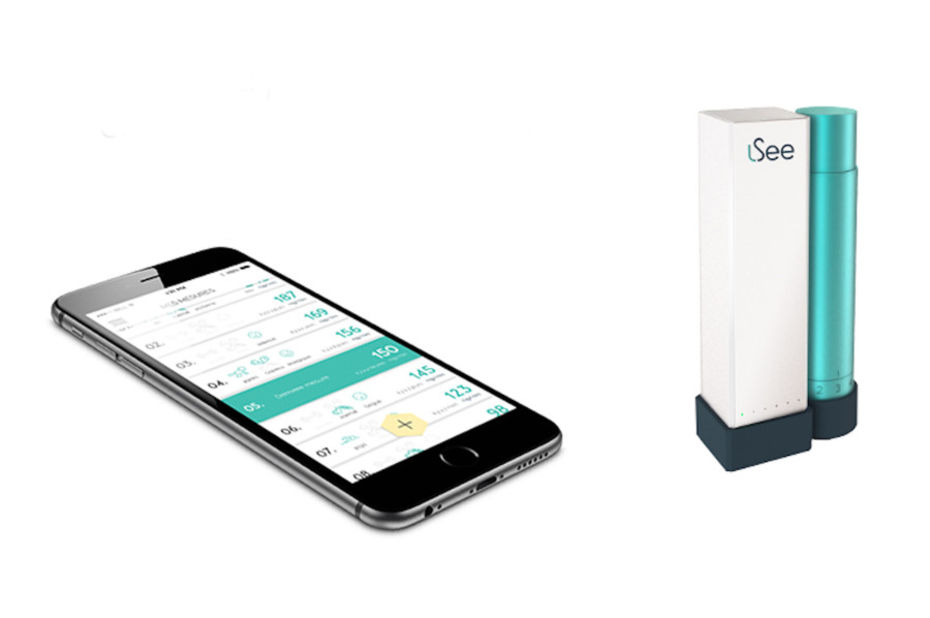 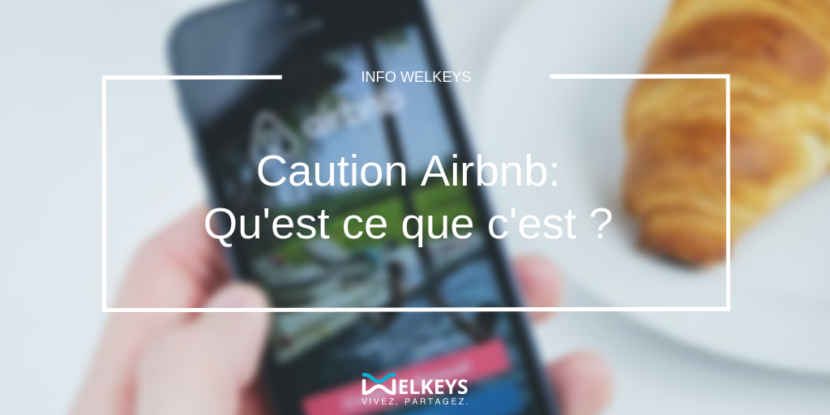 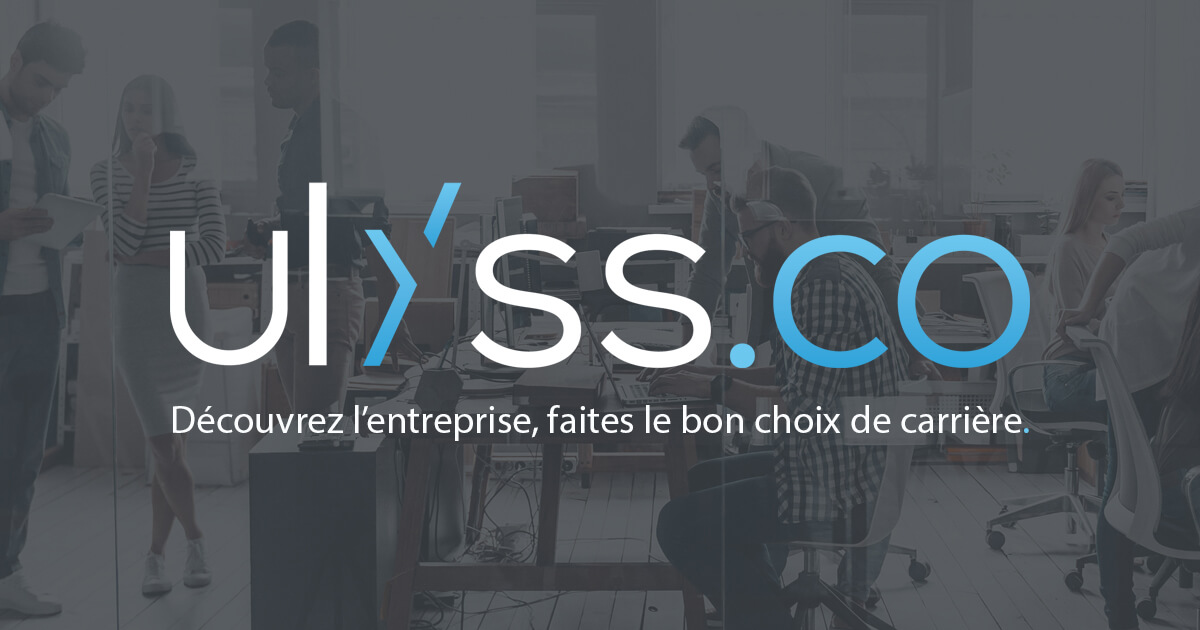 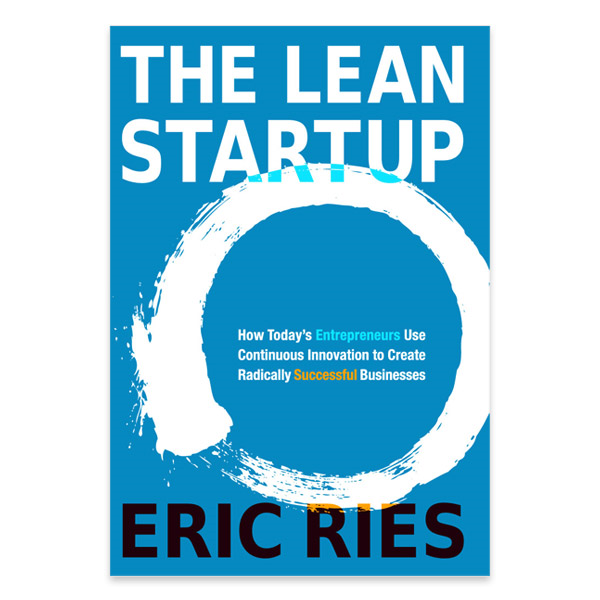 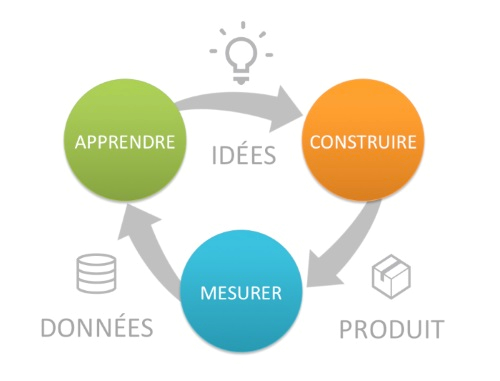 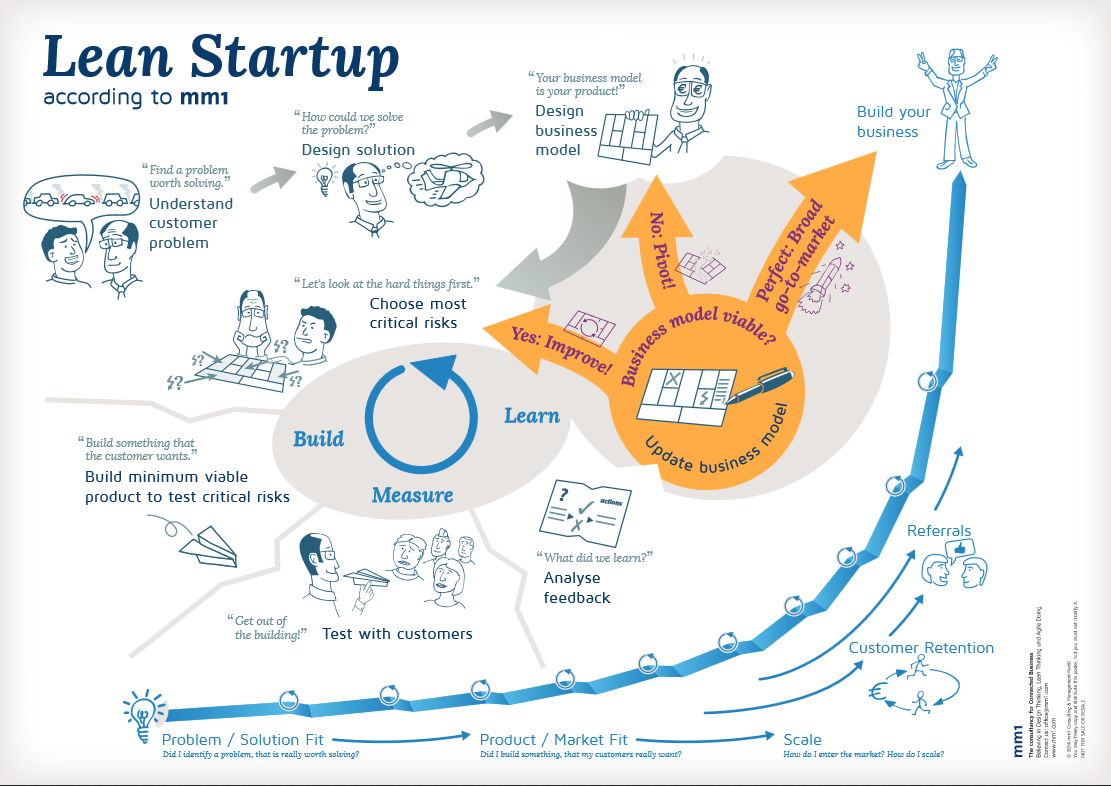 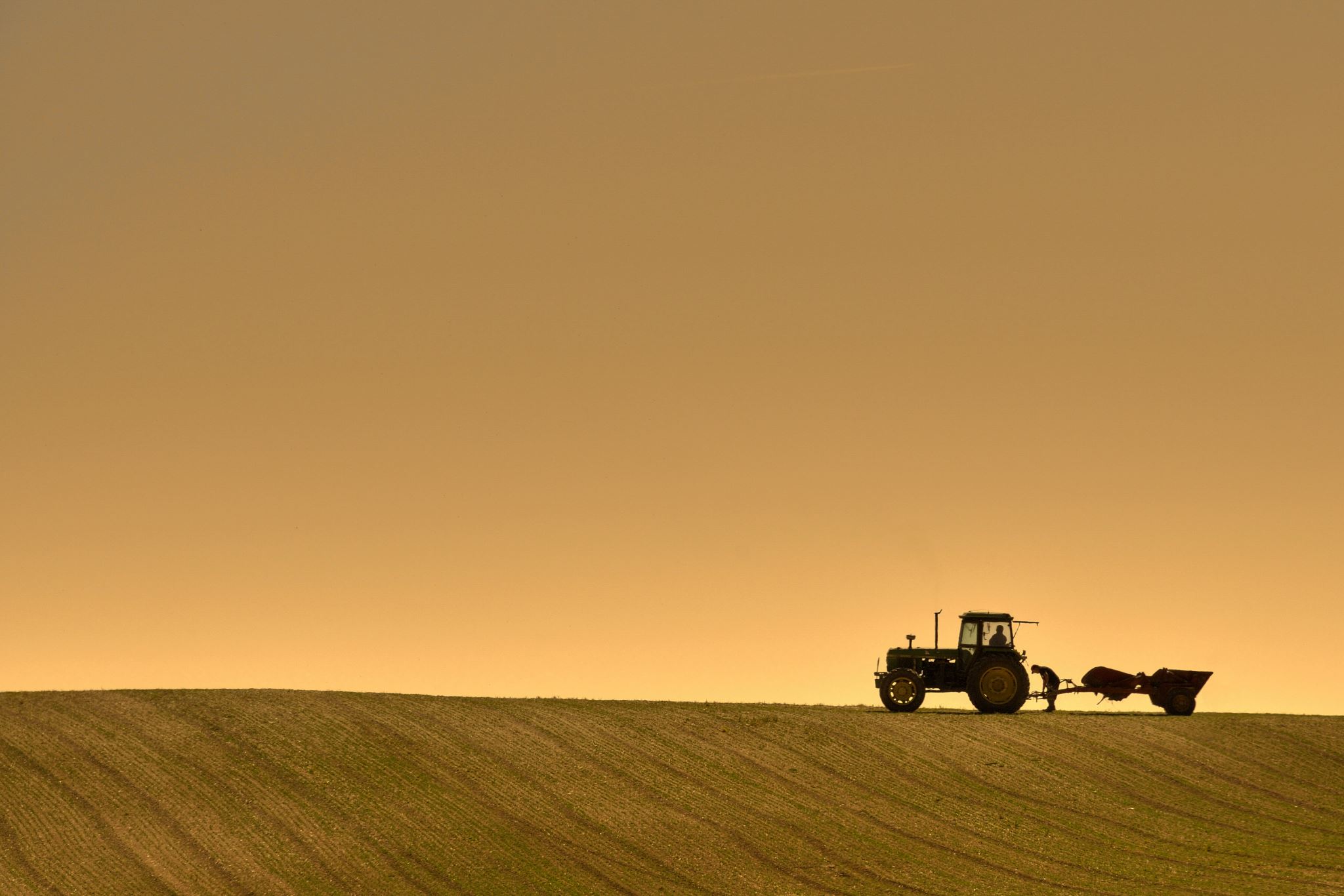 L’acte de l’Entrepreneuriat : la création d’entreprise
Les différents types de création
Une idée nouvelle : 
Idée innovante de produit ou d’une façon nouvelle de le fabriquer ou de le commercialiser.
Transformation de l’expérience acquise :
 Fait d’individus qui ont déjà une bonne expérience de travail et qui décident de se lancer dans le même secteur mais d’une façon différente
Les différents types de création
Seul ou en équipe : 
Démarrer une entreprise seul ou avec quelqu’un qui a des aptitudes complémentaires (par ex : un bon innovateur + bon gestionnaire : K.Z créée M. K ingénieur des Arts et Métiers et M. Z des HEC Paris).
Avec l’aide extérieure : 
On peut commencer dans un incubateur, une pépinières d’entreprises, qui fournit tout un ensemble de soutiens allant de services partagés comme l’informatique voir le conseil en démarrage et développement.
3 grandes phases pour créer son entreprise
Faisabilité : mon idée est elle réalisable ?

Spécificité : mon idée est elle spécifique ou originale ?

Satisfaire une attente (un besoin) ou susciter l’envie
Innovante : apporter le plus qui fera la différence
Une bonne idée s’expose clairement
Vérifier auprès des organismes compétents (Institut National de la Propriété Intellectuelle, CCI, chambre des métiers, Internet…)
Être motiver pour transforme un projet en réalité
1. Trouver la bonne idée
« Étude de marché »
Le moment n’est pas le fruit du hasard : s’informer auprès de la chambre de commerce locale
Être un maximum disponible au moment de la création
Avoir acquis une expérience suffisante dans le domaine d’activité de votre projet
Tenir compte des spécificités locales
2. Le bon moment ?
Quelle structure  juridique ?

Quelles sont les perspectives commerciales ?

Quelles sont les conséquences pratiques du démarrage de votre activité (locaux, embauche(s), financement de court terme) ?
3. Assurer les bons moyens
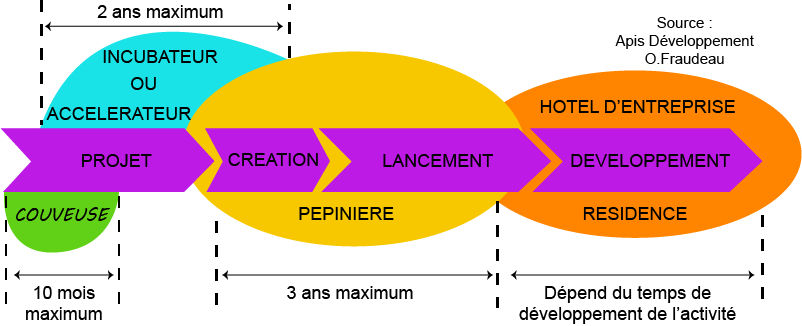 Un Business Model ou modèle d'affaire est l'ensemble des mécanismes permettant à une entreprise de créer de la valeur à travers la proposition de valeur faite à ses clients, son architecture de valeur (comprenant ses ressources, sa chaîne de valeur interne et externe) et de capter cette valeur pour la transformer en profits. 

Michael porter (2001) : « une façon d’expliquer comment l’entreprise génère du profit » 

« les choix qu’une entreprise effectue pour générer des revenus » (Warnier, Demil et Lecocq, 2004)
  
Cela résume la façon dont l’entreprise prévoit de servir ses clients. Cela implique tant l’élaboration de la stratégie que sa mise en œuvre.
Formaliser son Business Model
Un Business Model répond au questions suivantes :
Comment les clients sont choisis ? 
Comment est élaborée l’offre de produits (services) ? 
Comment on se rend utile aux clients ? 
Comment les clients sont conquis et fidélisés ? 
Comment le marché est couvert (Quelle sont les stratégies de publicité et de distribution?) 
Comment sont définies les taches à réaliser (organisation) ? 
Comment les ressources sont allouées (articulées) ? 
Comment le profit est généré ?
Expliciter votre Business ModèleAdapté de Gary Hamel :  Leading the Revolution (2002)
Bénéfices clients
Configuration
Périmètre d’actions
Customer Interface
Cibles !
Modes de 
commercialisation
Communication
CRM
Pricing
Core Strategy

Objectifs & Missions
Différenciations
Adéquation produits
Marchés
Strategic Resources

Couplage capacités
Déploiement
Co-spécialisations
Value Network

Fournisseurs 
Partenaires
Stakeholders
Un Business Model décrit les mécanismes permettant à une entreprises de générer des profits en s’articulant autour de 3 piliers :
Proposition de valeur
Architecture de valeur
Equation de Profit
Les 3 piliers d’un Business Model
Les 3 piliers d’un Business Model(Lehmann-Ortega, Musikas, Schoettl)
Exemple d’une compagnie aérienne low-cost
Qui ? Quoi ?
Comment ?
Avions neufs identiques (coûts de maintenance bas)
Hôtesses multitâches (sol et vol)
Nombreuses rotations
Touristes, nouveaux clients
Vol sans service
Prix très bas
CA grâce au volume
Coûts bas
Immobilisations élevées
Flotte d’avions
Combien ?
La proposition de valeur faite au client
La division de la clientèle en segments
Les relations avec cette clientèle
Les canaux de distribution auxquels on a recours
Les activités clés qu’il faut maîtriser
Les ressources clés auxquelles il faut pouvoir accéder
Le réseau de partenaires que ceci implique d’avoir
Les coûts de la structure de l’entreprise
Les flux de revenus
Représentation CANVAS (Alexander Osterwalder)
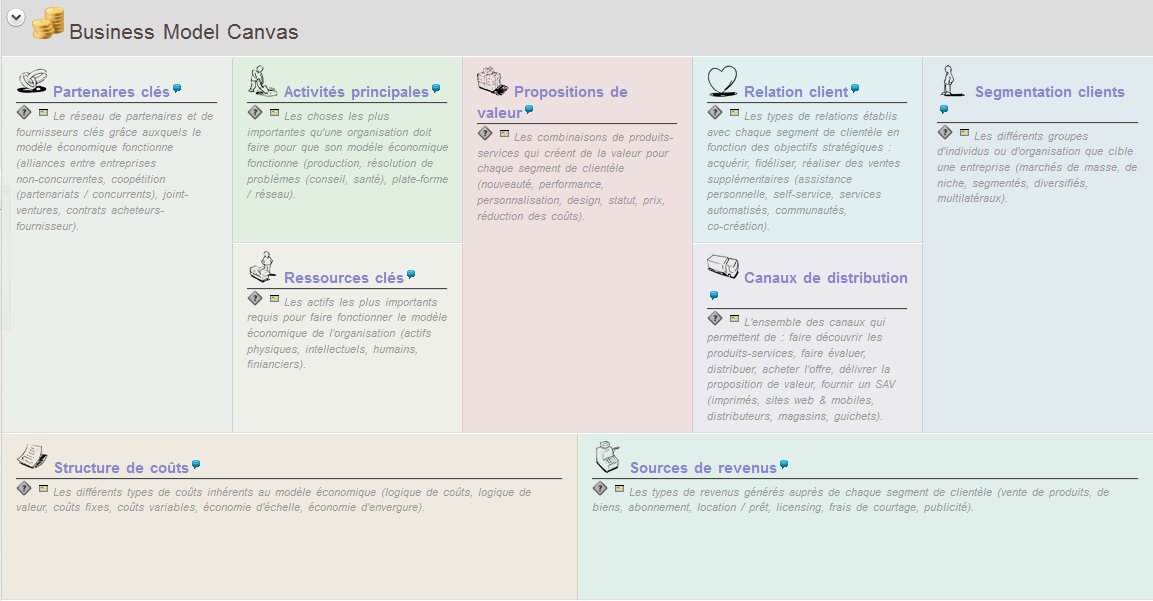 Modèle RCOV (Demil, Lecoq, Warnier)
Ressources & Compétences
(RC)
Propositions de valeur
(V)
Organisation interne et externe 
(0)
Volume et structure des coûts
Flux des décaissements
Volume et structure de revenus
Flux des encaissements
Marge et flux de trésorerie
Le BM des agences immobilières
Proposition de valeur aux vendeurs
Vendre rapidement un bien à un prix le plus élevé possible
Ressources & Compétences 
Catalogue, connaissance du marché local, compétences des agents, agence, éventuellement publicité
Propositions de valeur aux acheteurs
Acheter un  bien correspondant le plus à ses aspirations et aux prix le plus juste
Organisation 
Agents immobiliers, éventuellement collaboration avec les autres agence d’un réseau
Revenus
Commission d’environ 5% du montant de la transaction * Nombre de transaction
Coûts
Loyer et salaires fixes des agents, commissions sur ventes versées aux agents
Marge
Dépend essentiellement du nombre de transactions
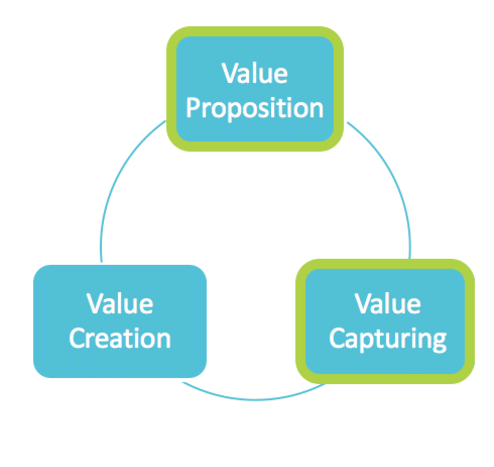 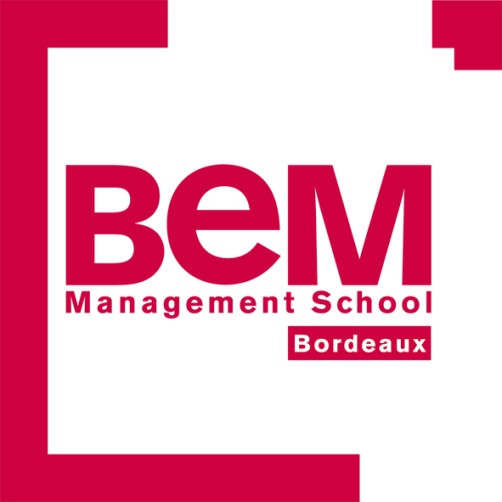 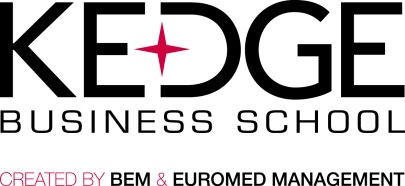 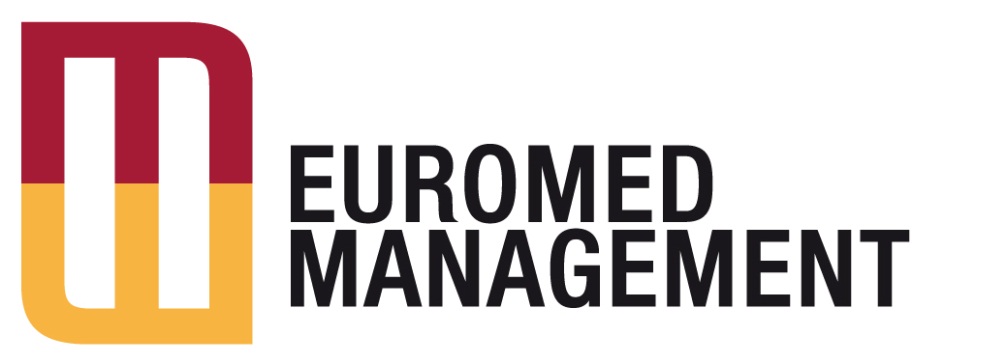 Business Model d’une Grande Ecole de Commerce
Personnels 
Administratifs
(gestion des stages, 
Projets, recrutement,
promotion…)
Connaissance
des accréditions
Communication 
Lobbying
Lieux 
(établissements)
de pédagogie
pour les Etudiants
5
2
6
25 %
4
Partenariats
Entreprises 
(Apprentissage 
et alternance)
Universités étrangères 
(doubles diplômes)
Réputation
Classement
(Accréditations)
8
7
25 %
9
3
Professeurs
Chercheurs –
Enseignants
10
Commercialisation
Négociation
Lobbying
1
50 %
Capacité de 
publications
Internationales
Relationnel
Recherche
Ressources
Compétences
Qu’est qu’un business Plan
Un business plan établit la méthode pour gérer une activité spécifique pendant une période future définie

Un plan passe généralement en revue l’état d’une organisation et établit une stratégie commerciale pour environ 5 ans avec un plan d’exploitation plus détaillé et un budget pour l’année suivante. La stratégie et le plan couvre toute les activités de l’entreprise.
Qu’est ce qui fait la qualité d’un Business Plan ?
Comment faire un mauvais Business Plan :
Sur le fond : imprécisions, compréhension incomplète du problème, mauvaise évaluation des attentes du consommateur et des concurrents…
Sur la forme : s’interdire des phrases du type « après avoir réaliser une étude de l’environnement et des forces et des faiblesses de ma future entreprise, j’ai analysé… pour…
Sur la présentation : trop technique, froide, lecture insipide d’un diaporama, sans passion…
Rédaction – PrésentationQuoi ? Pourquoi ? Comment ?
Qui ?  
Métier de votre entreprise avec une définition large du projet, identification de la population cible, vision, sources de la rentabilité, domaine d’activité stratégique, business modèle (métier, positionnement, spécificité, compétences clés, réponse à une demande) à la base du CA
Rédaction – PrésentationQuoi ? Pourquoi ? Comment ?
Pourquoi ? 
Environnement du projet : opportunités (menaces) stratégiques, évolution du consommateur (qualité/volume), nature du besoin, nouveau besoin ou besoin insatisfait, position du projet par rapport à la concurrence, comportement de la concurrence
Rédaction – PrésentationQuoi ? Pourquoi ? Comment ?
Comment ?
Vos ressources et capacités : forces et faiblesses déterminantes, avantages concurrentiels, compétences distinctives, moyens humains, capacités financières, technologie, offre.
Focus : segmentation marketing
Focus : sources d’avantages concurrentiels
Capacités R&D
Propriété intellectuelles – brevets, marques..
Revenus ou droits de distribution exclusifs
Équipement spécial
Qualités supérieure du produit/services
Production à faibles coûts
Économies d’échelle
Bases de données, systèmes d’information
Compétences marketing (segmentation fine) et commerciales (relation client)
Fonds de roulement
FCS
Principales rubriques d’un Business Plan Stratégique
Rubriques 
& 
Points à développer
Environnement du projet
Environnement du projet
Nouveau besoin ou insatisfaction actuelle d’un besoin
Position du projet
Clés du succès
Avantage concurrentiel


Historique
Tendances lourdes
Causes de l’insatisfaction


Opportunités en résultat
Indispensable à la réussite
Pourquoi votre entreprise l’emportera t-elle sur toutes les autres ?

Projet, origine, équipe
Métiers de votre entreprise
Facilité la vie (rendre service) à qui ? Pour satisfaire quel besoin ? Dans le cadre de quelle fonction ? 
Qui serez vous dans dix ans ?
Marge (efficacité commerciale, gestion des coûts, position stratégique ?) ou gestion des actifs


Quel besoin, quel produit ou services, comment ?
Définition large
Identification de la population cible


Vision
Sources de rentabilité


Définition précise du domaine d’activité
DAS
Métiers de votre entreprise : Business Modèle
Modèle économique
Acheteur




Cycle industriel
Cycle commercial


Cycle financier
Qui achète quoi ?
Où achète-t-il actuellement ?
Caractère unique de votre offre ? Pourquoi vous achètera-t-il ?
Temps de production
Temps de vente (nécessaire pour réaliser une vente et être payé)
Temps de retour probable de l’investissement (payback)
Caractéristiques sectorielles globales - Industrie
Règles du jeu
Type d’environnement

Stratégie adéquate

Pression concurrentielle
Origine et niveau actuel, évolution probable
Atomisé, concentré, spécialisés, volume, fragile…
Objectifs adaptés, investissements…

Pression résultant des concurrents actuels – nouveaux entrants – consommateurs – fournisseurs – produits de substitution – rôle de la puissance publique
Caractéristiques sectorielles globales - Industrie
Caractéristique de la demande – Marché
Croissance
Variables clés de succès
Nature de la demande

Évolution prévisible

Environnement concurrentiel
Principaux acteurs


Niveau de performance des concurrents installés
Clés de la rentabilité sectorielle
Opportunités et menaces génériques
Tendances
Tendance de la demande potentielle 
Prix et/ou qualité
Quantification des segments clés, valeur et volume

Évolution des segments clés, valeur et volume


Locaux, nationaux, étrangers – poids relatifs Avantages concurrentiels des leaders – Faiblesses des leaders
Benchamarking

Gestion des marges ou des actifs

Tendances globalement (dé)favorables- Sociales, sociétales, démographiques, technologiques
Capacités globales
Moyens humains

Localisations, équipements, moyens

Capacités humaines
Rattachement à une pépinière, incubateur…

Équipe – compétences
Équipe - contact
Offre
Produit service
Description





Avantages concurrentiels
Forces et faiblesses
Fonction remplie par le produit/service – Caractéristiques du produit service - Caractéristiques des services associés – Comparaison à l’offre existante – Prévisions d’évolution

Relatives au principal concurrent, aux objectifs, aux attentes des clients, de l’environnement
Type d’avantage




Durabilité

Proposition de valeur
Qualité prix par rapport aux offres accessibles
Stratégie marketing
Marketing Mix
Communication 
Ventes
Accès privilégiés aux ressources, aux clients, aux protections (brevets…), autres avantages spécifiques…
Solidité, temps et investissement nécessaire à l’imitation

Position qualité / prix


Prix, Produit, Promotion, distribution (Place)
Prévisions d’évolution - scénarios
Capacités financières
Ressources propres
Trésorerie
Indicateurs clés
Point mort

Perte et profits projetés - Cash flow projetés
Ratios
Dépense de création

Valorisation
Valeur de votre entreprise
Apports en capital et comptes courants
Mensuelle
Carré financier
Atteinte du seuil de rentabilité
Financement de la croissance
Mage, leviers
Récapitulatif des dépenses de création et de leur financement
Lorsqu’elle aura réussi : sortie possibles pour l’investisseur
Proposition d’un plan « générique »
Les gens qui réussissent sont ceux qui savent s’adapter à la réalité. En revanche, ceux qui persistent à vouloir élargir la réalité aux dimensions de leurs rêves échouent. Et c’est pourquoi, tout progrès humain est dû en définitif à ceux qui échouent (S. Leys, 2001).
Learning from failures !